Sabato 19 maggio



ore 10
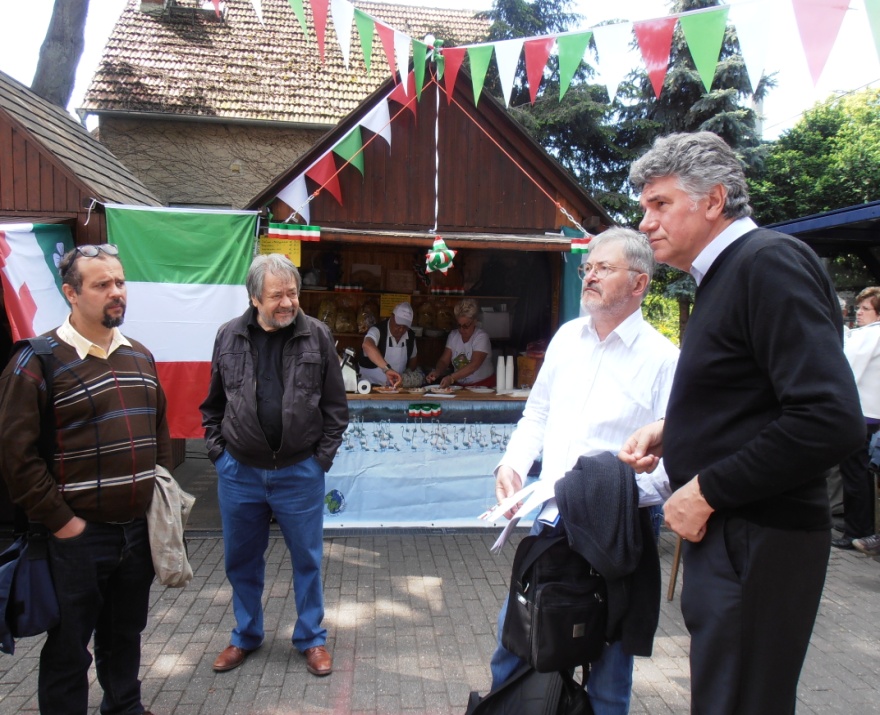 Mercato europeo
in Europadorf
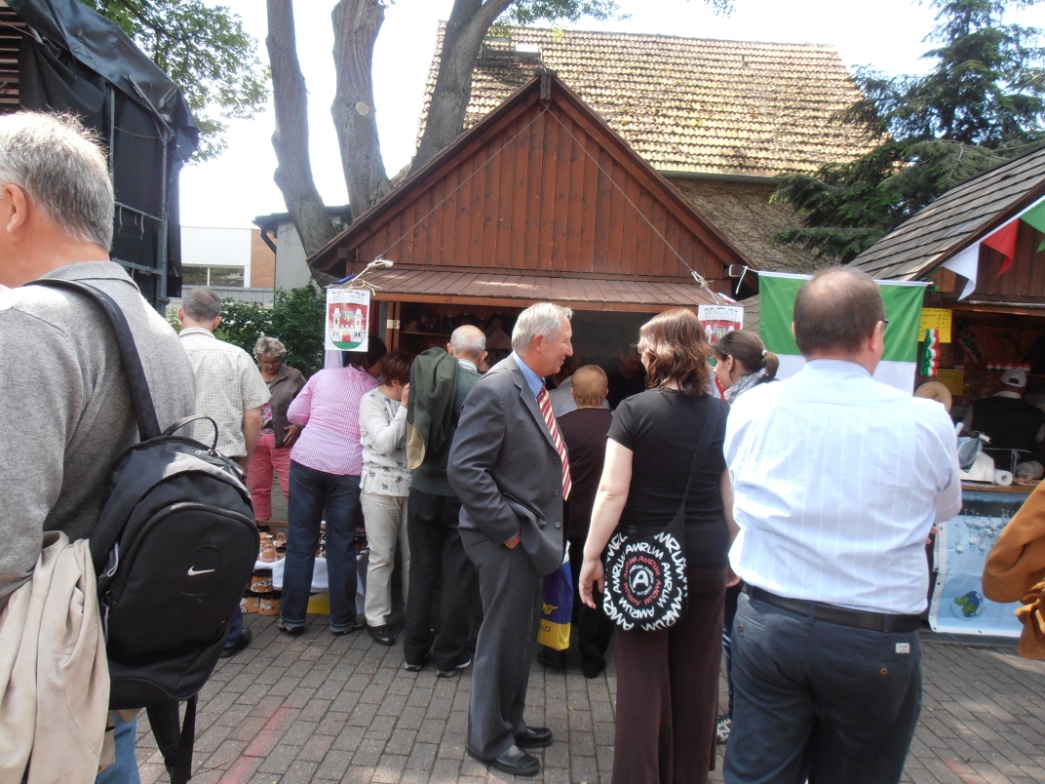 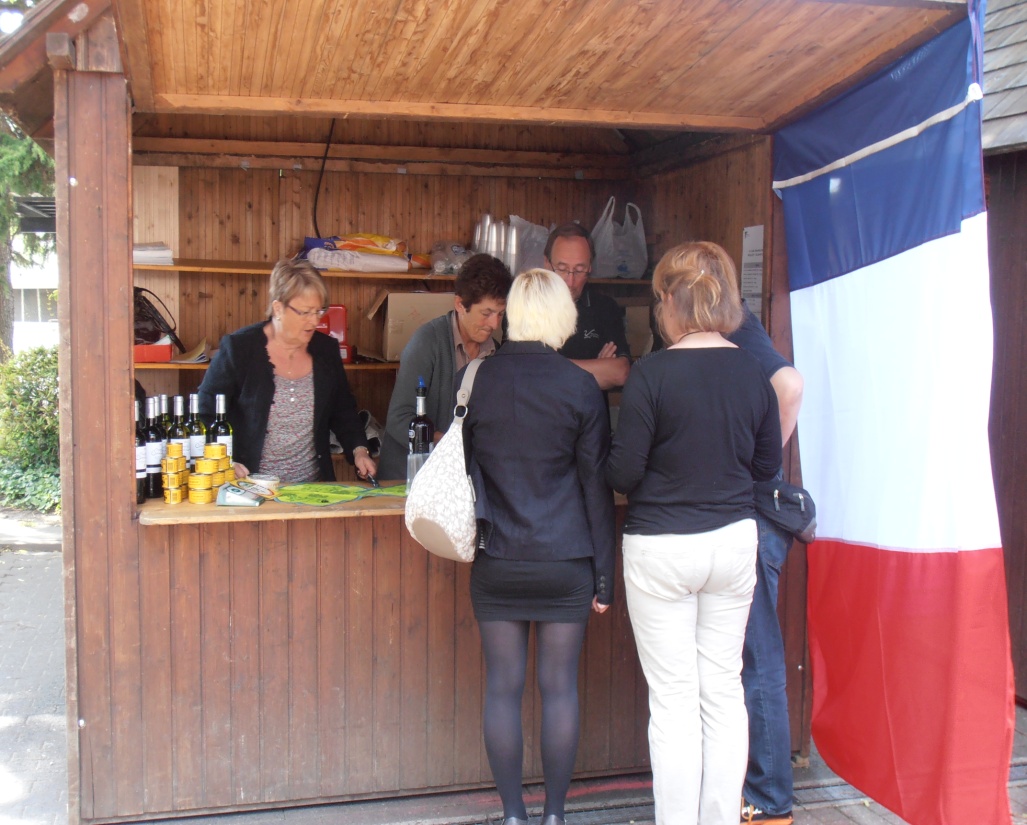 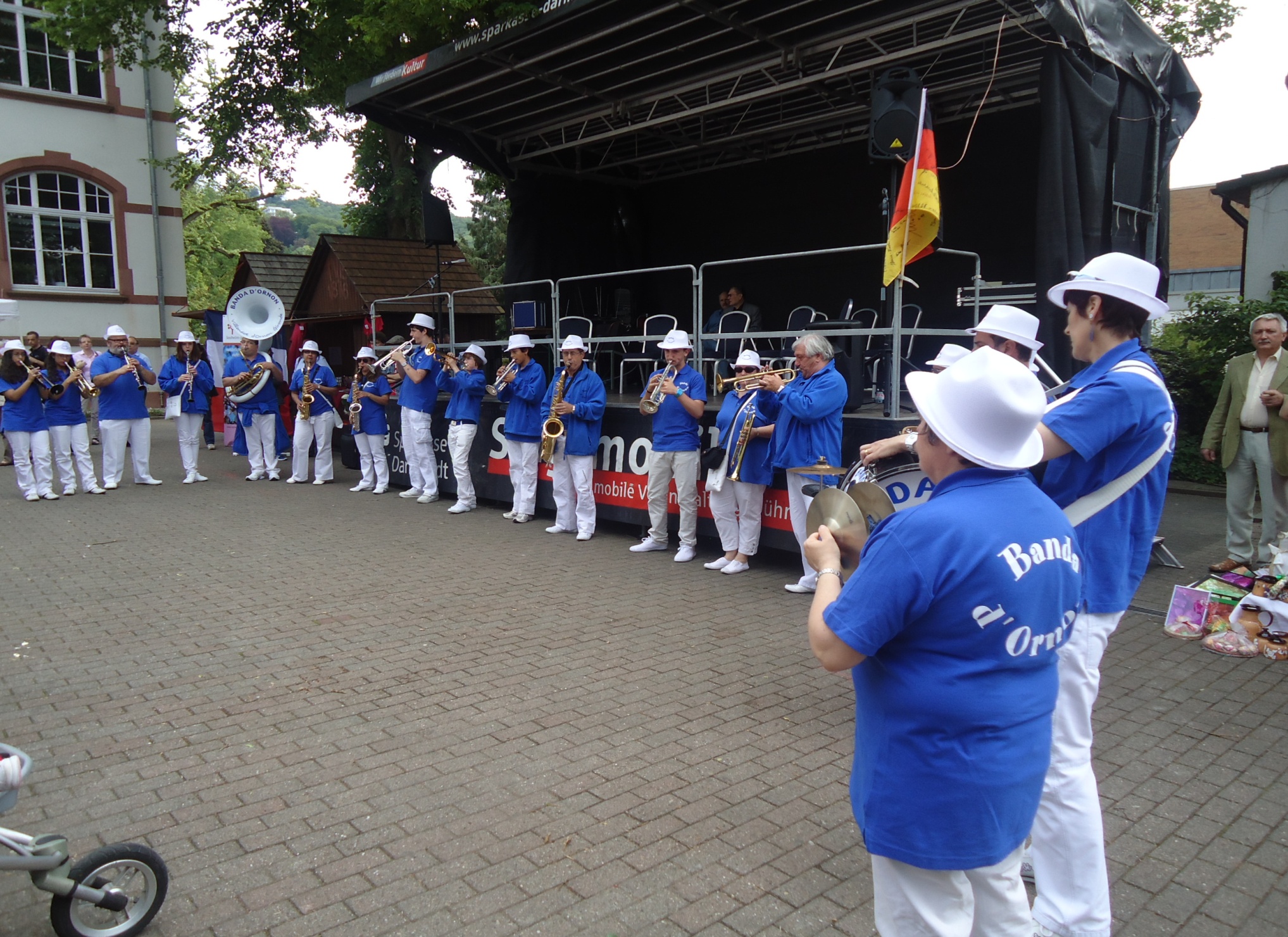 Musica 
"Banda di Ornon"
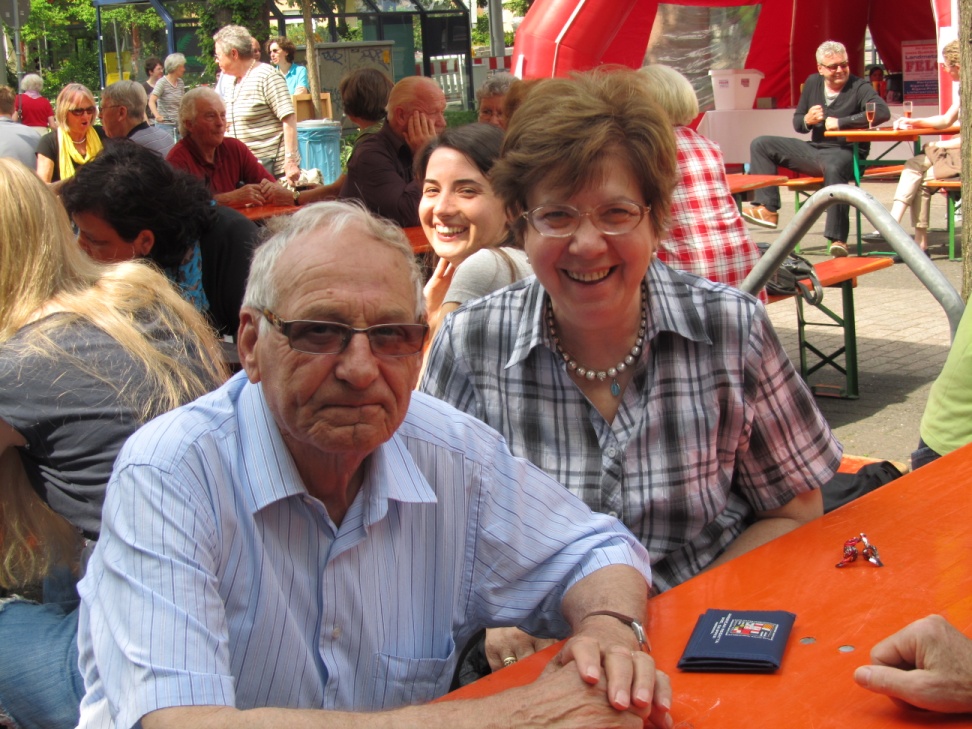 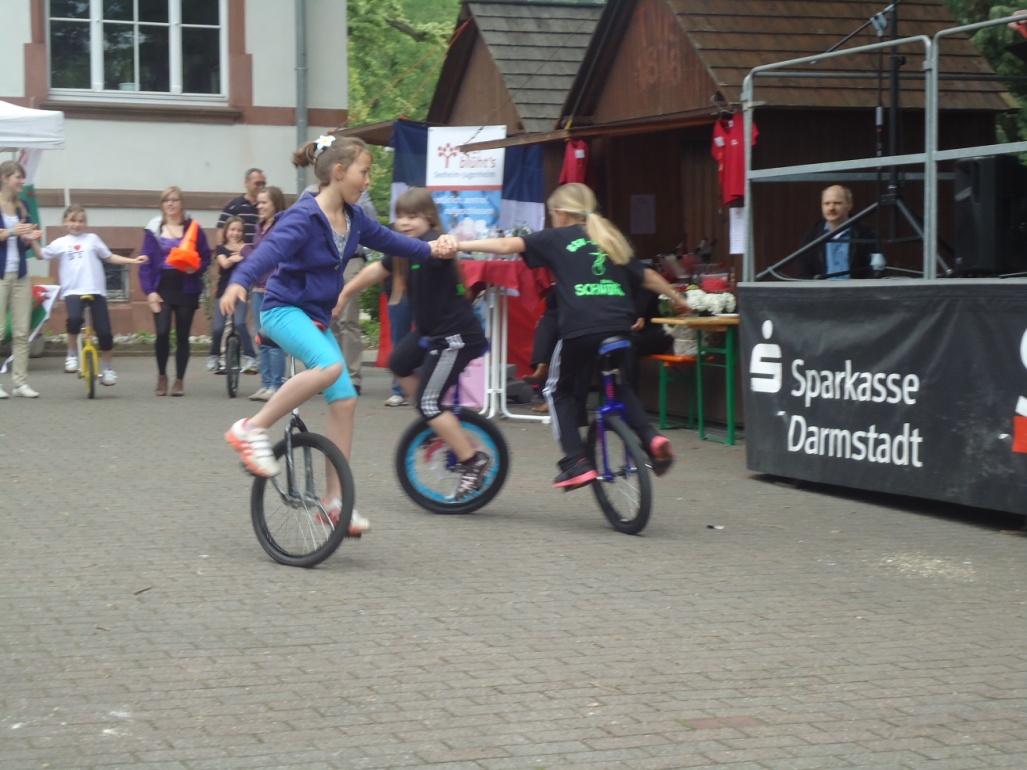 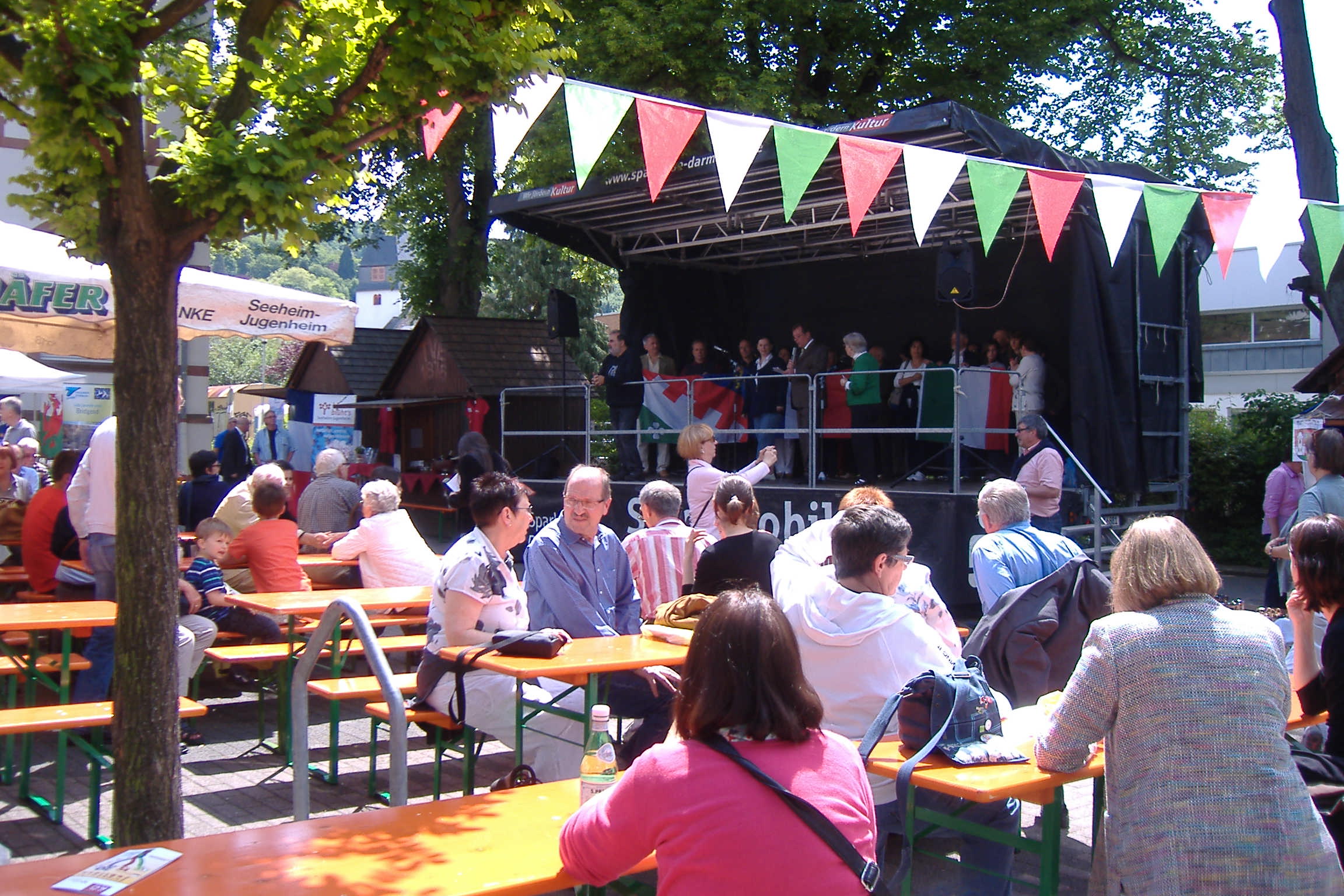 Giochi,incontri ..
 conversazioni
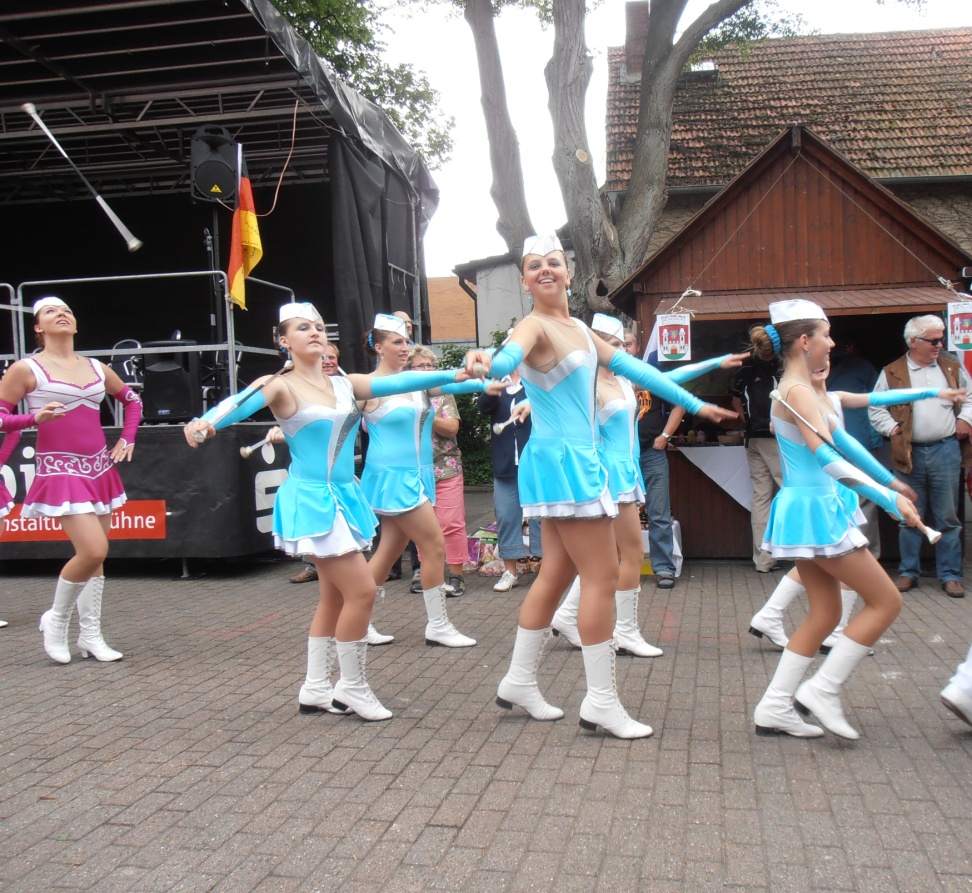 Corpo di ballo
" Majorettes" 
di Kosmonosy
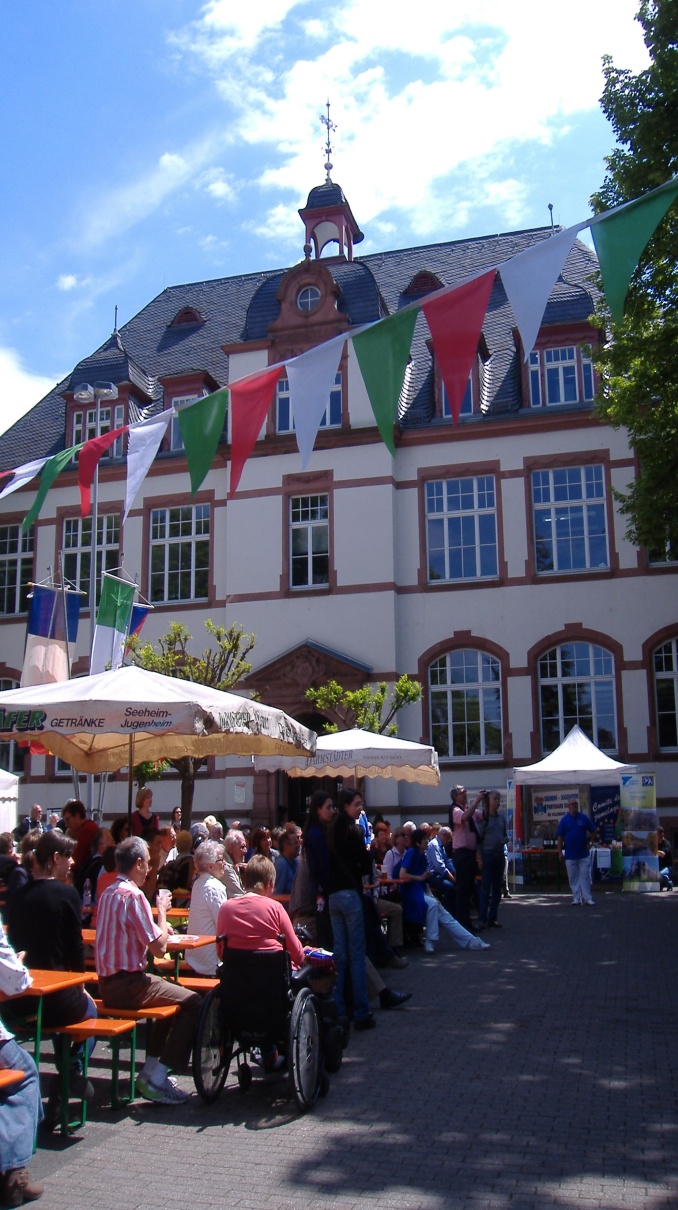 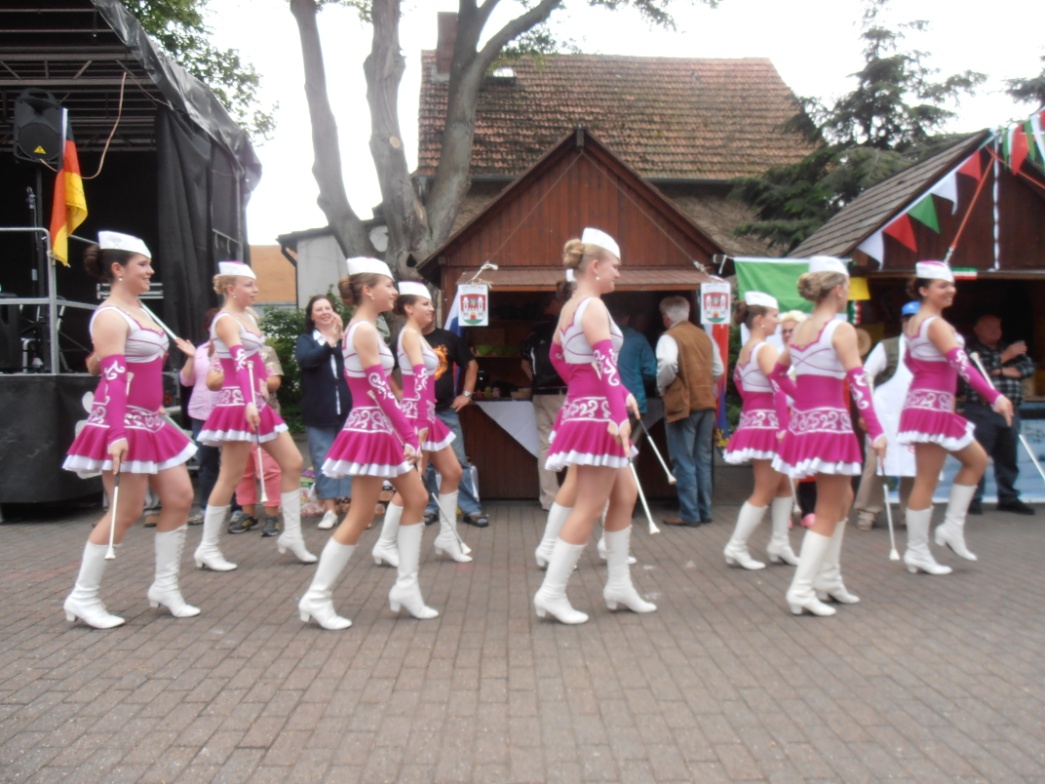 Coro di voci bianche"
Jitrenky ZS Kosmonosy"
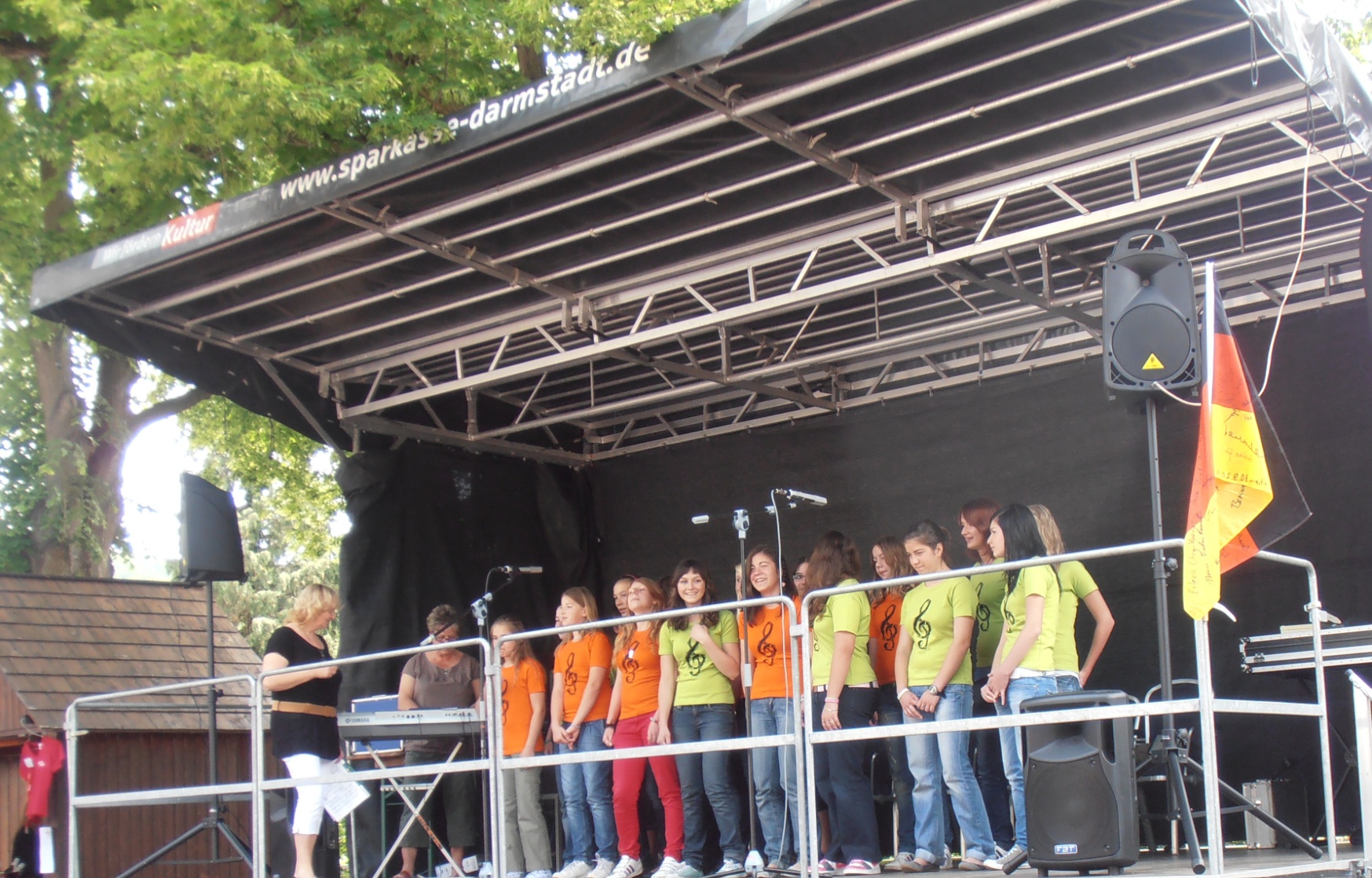 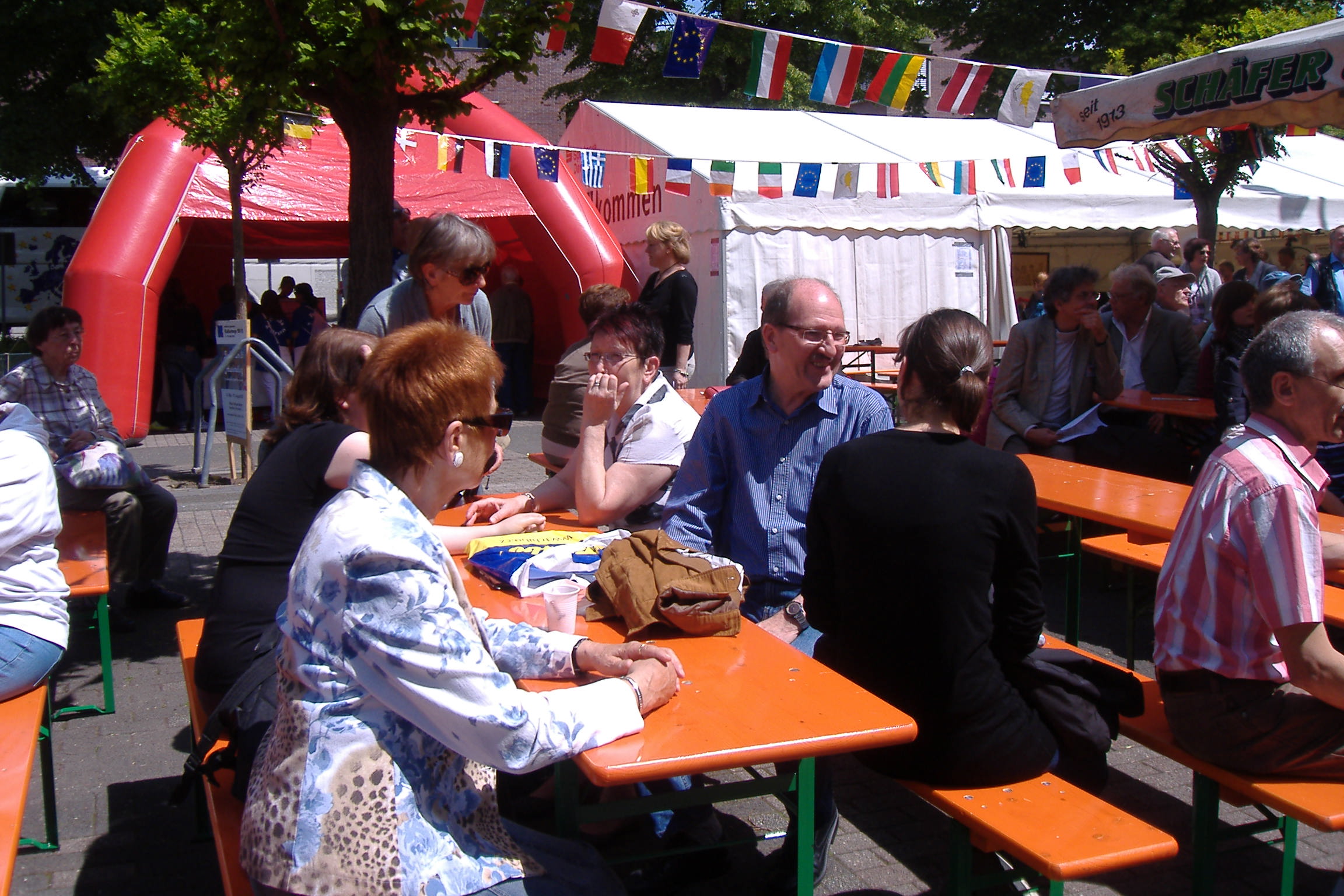 Ore 13: Pranzo all'aperto"
Ore  14

Lanfranco Brusaferro 
Artista di "Arte pirografica"
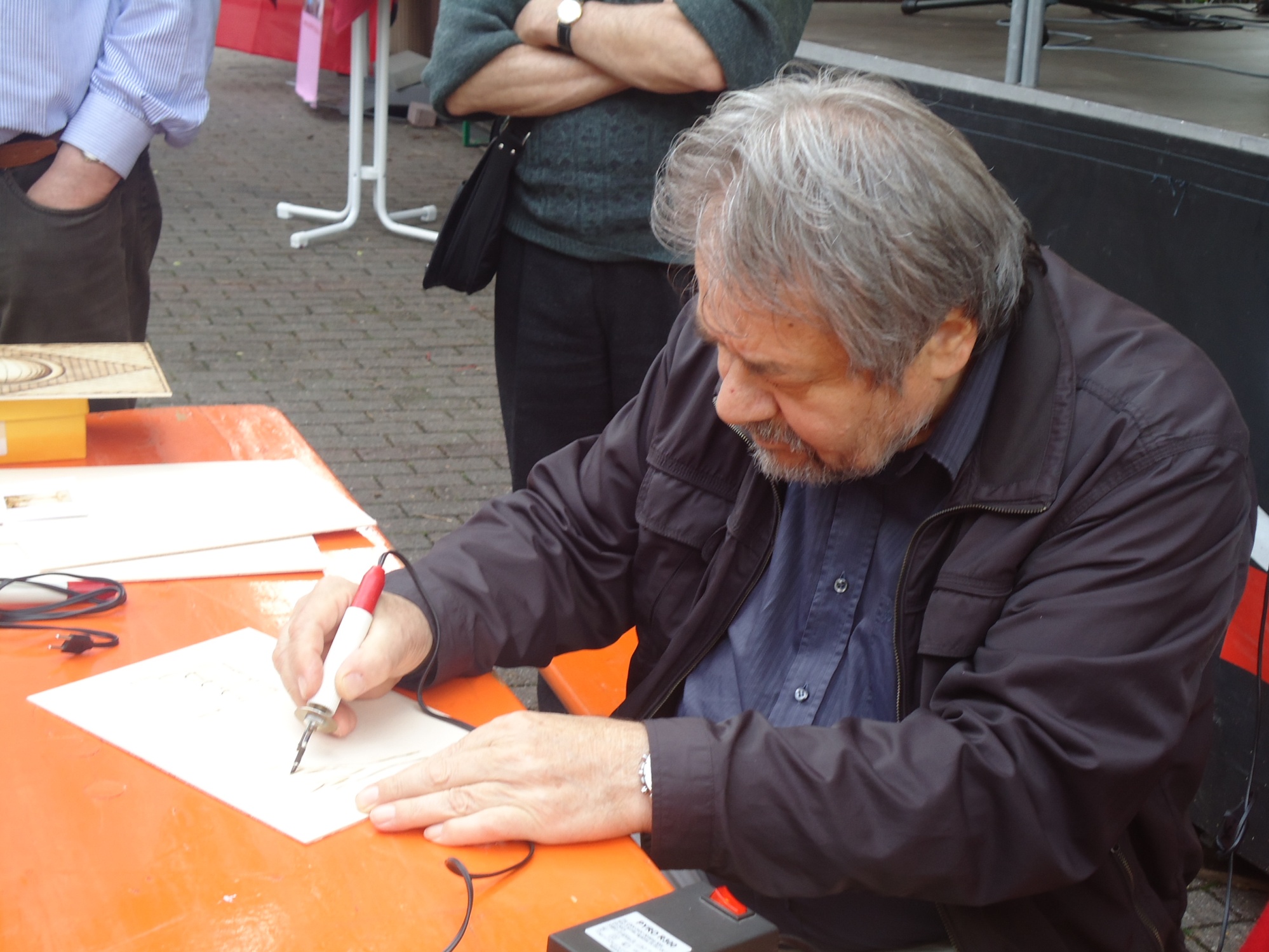 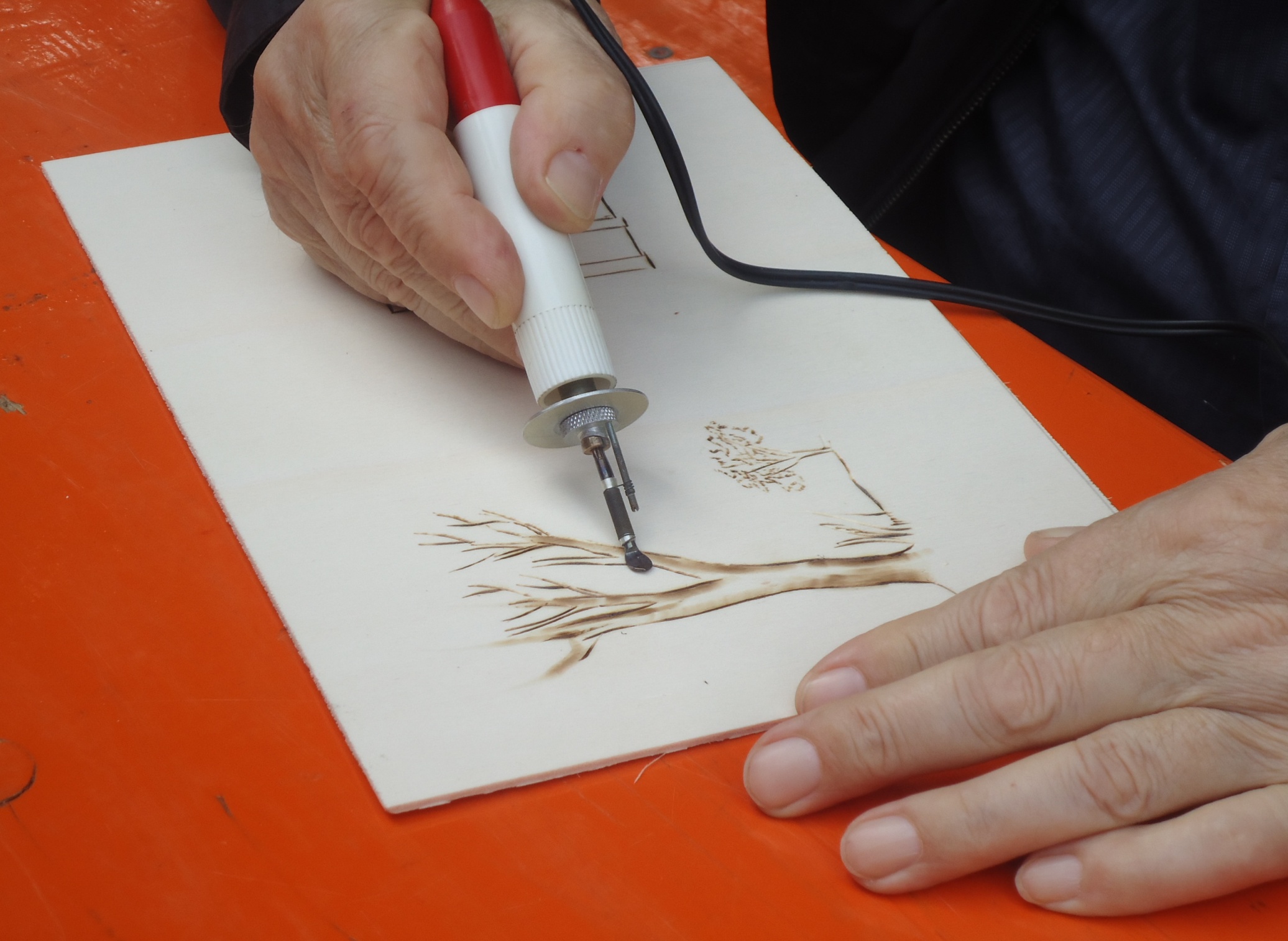 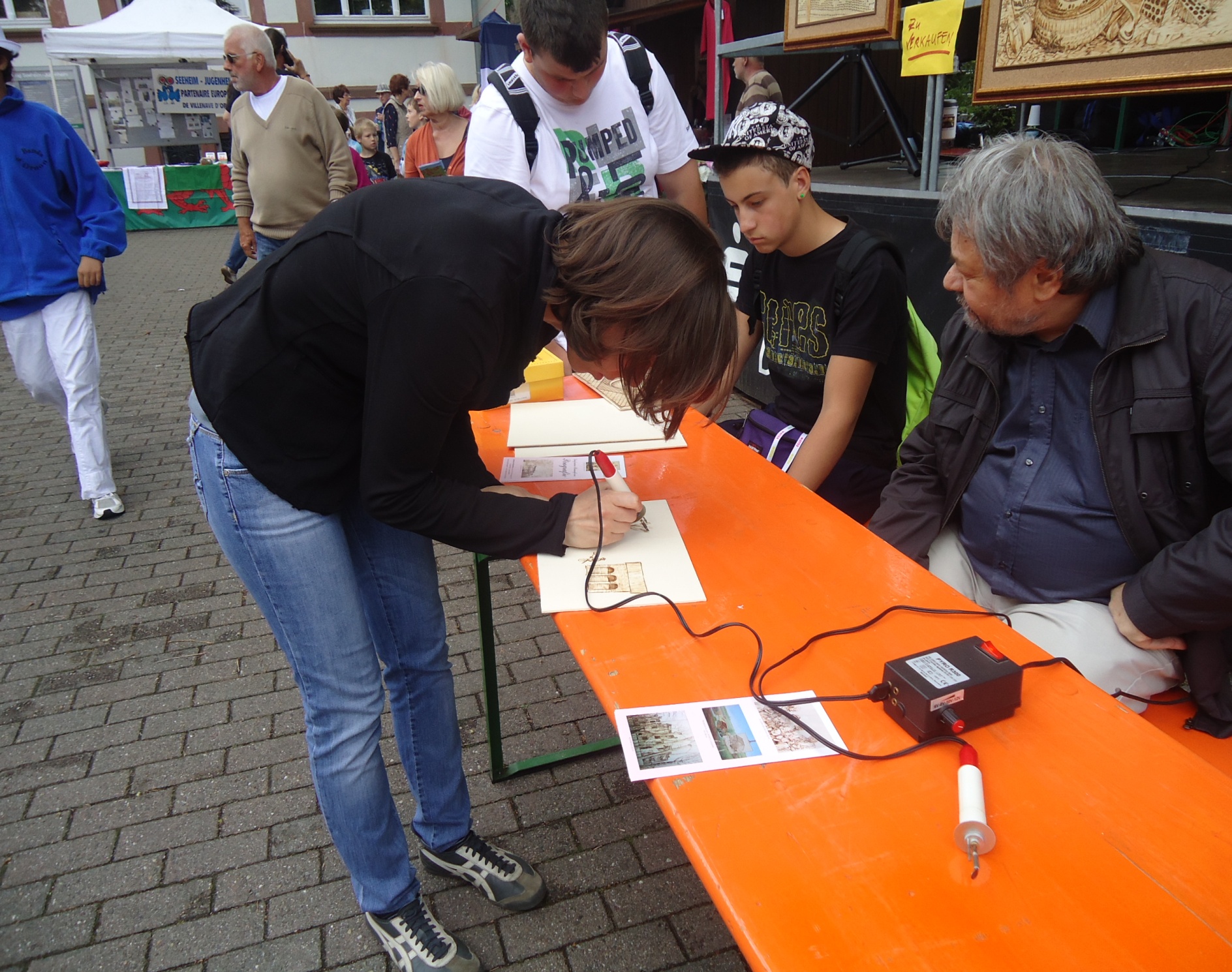